“Se mi dici una cosa, posso dimenticarla. 
 			  Se me la mostri, può darsi che me la ricordi.	   			Ma se mi coinvolgi, non la 						dimenticherò più		  						Rabindranath Tagore

			“La geometria può essere significativa 
			solo se esprime le sue relazioni con lo spazio 					dell’esperienza…. 							essa è una delle migliori opportunita matematizare la realtà.
                                				Hans Freudental
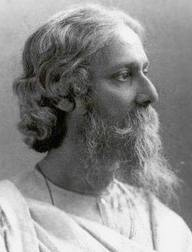 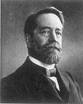 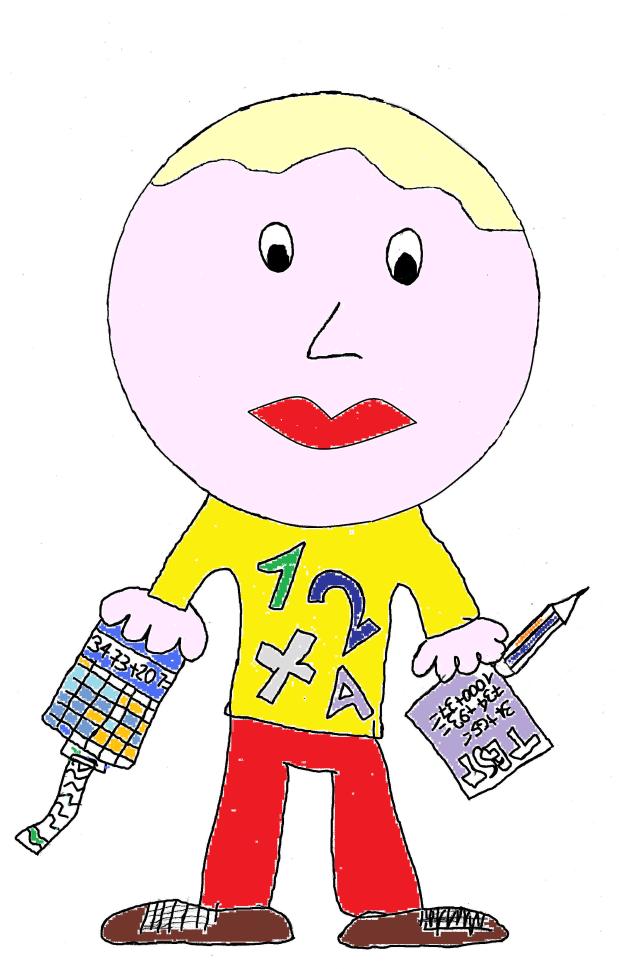 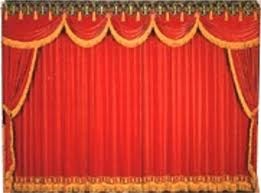 il Teatro
La  MATEMATICA  
incontra
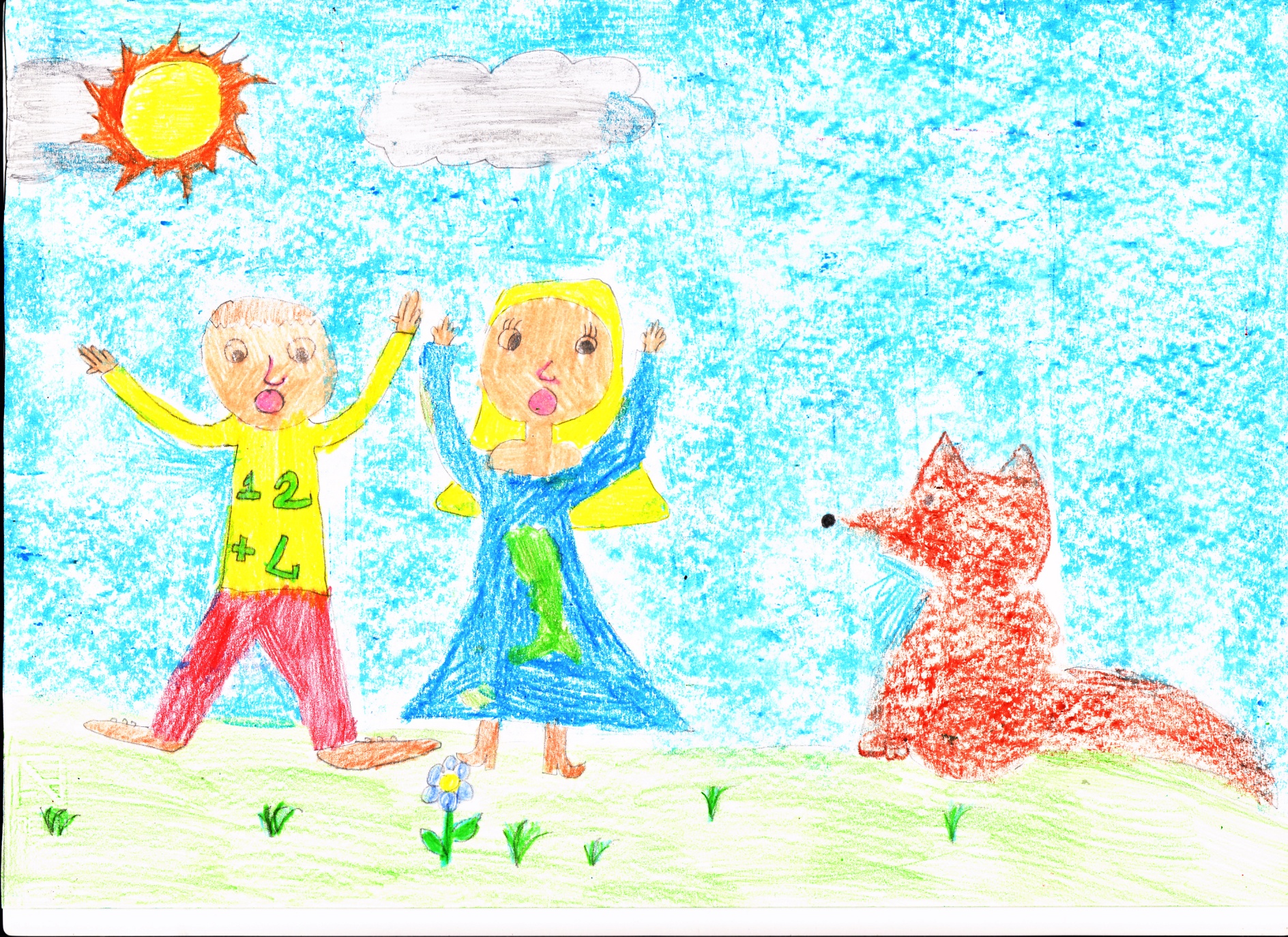 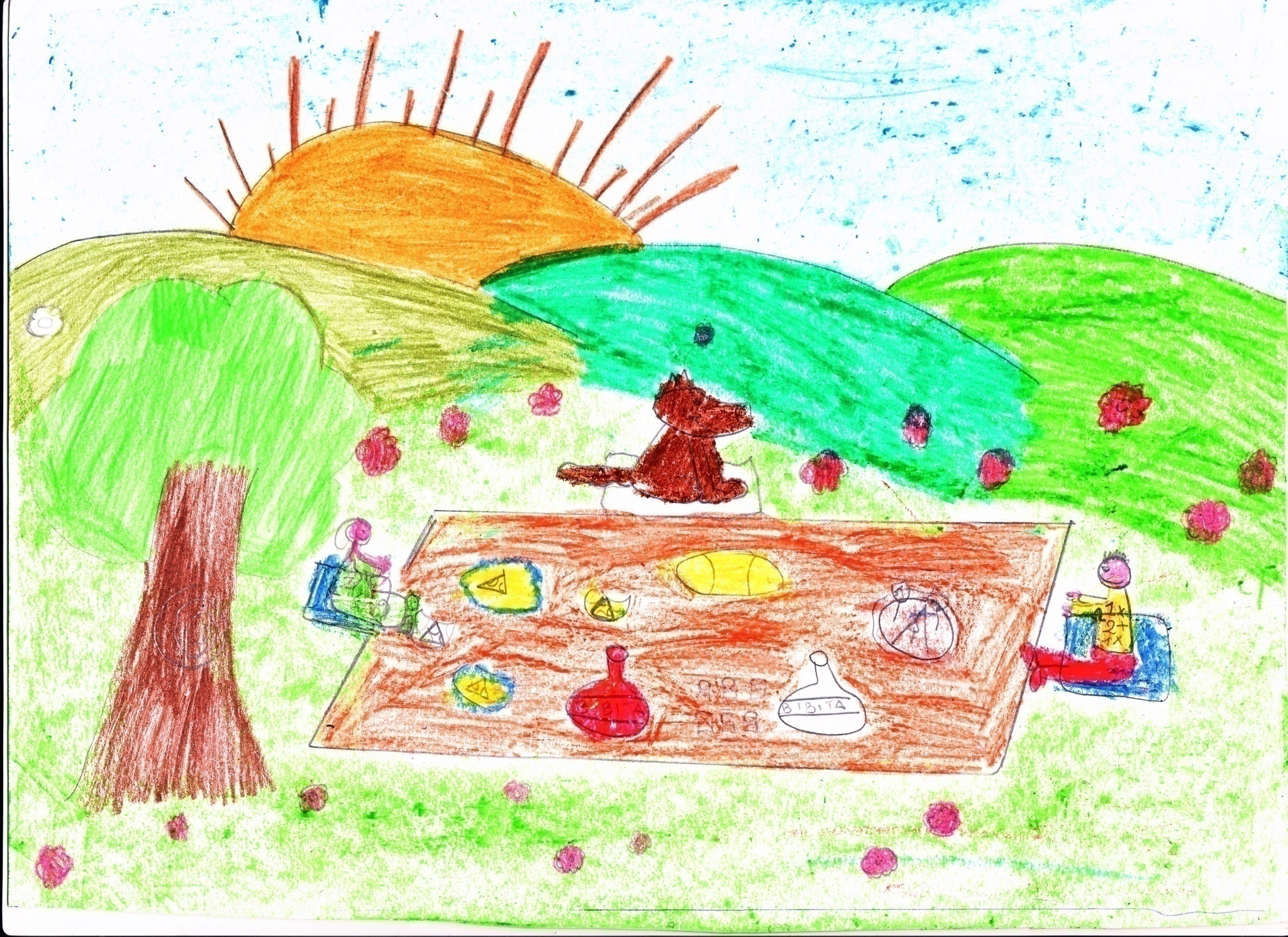 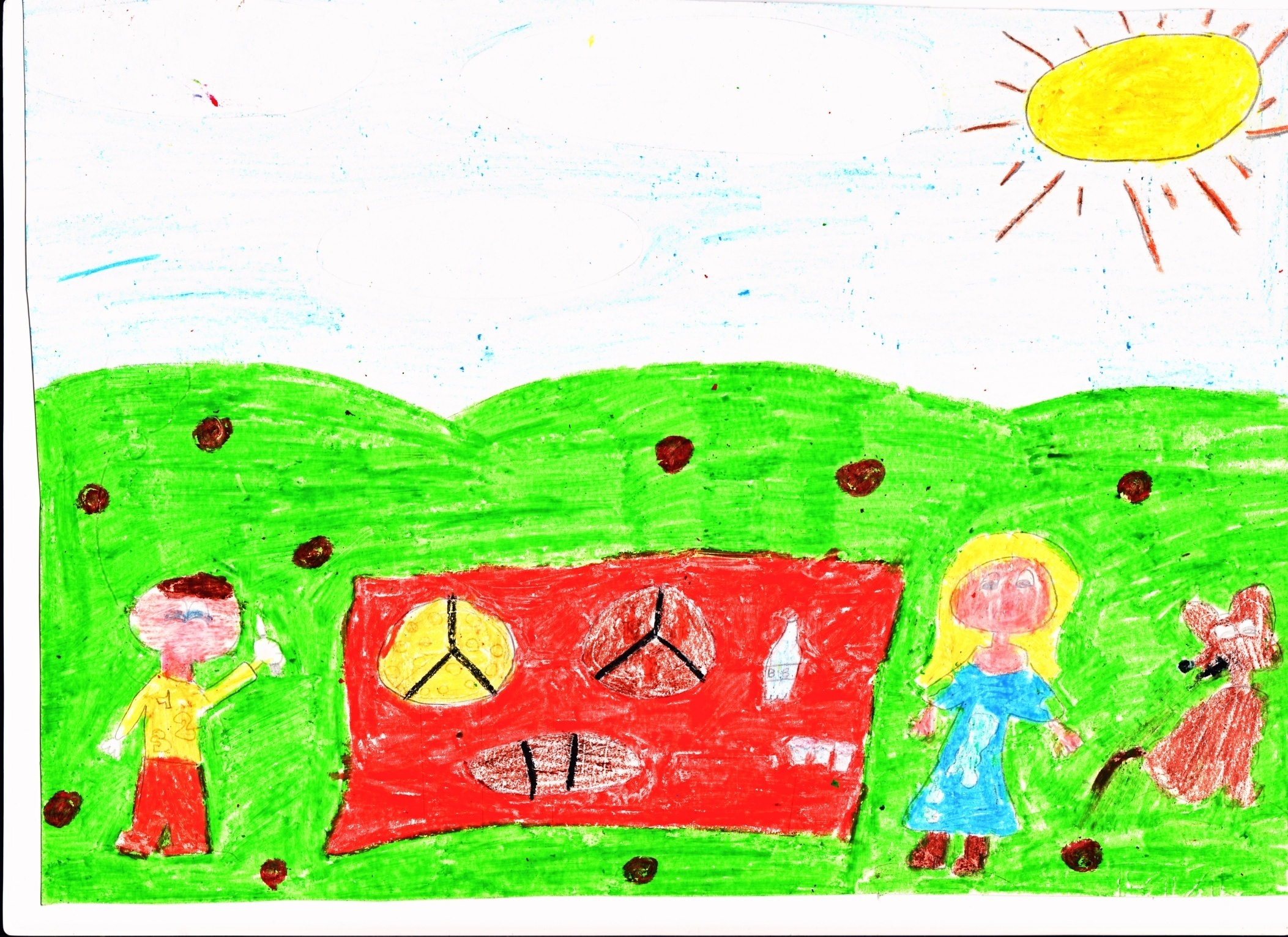 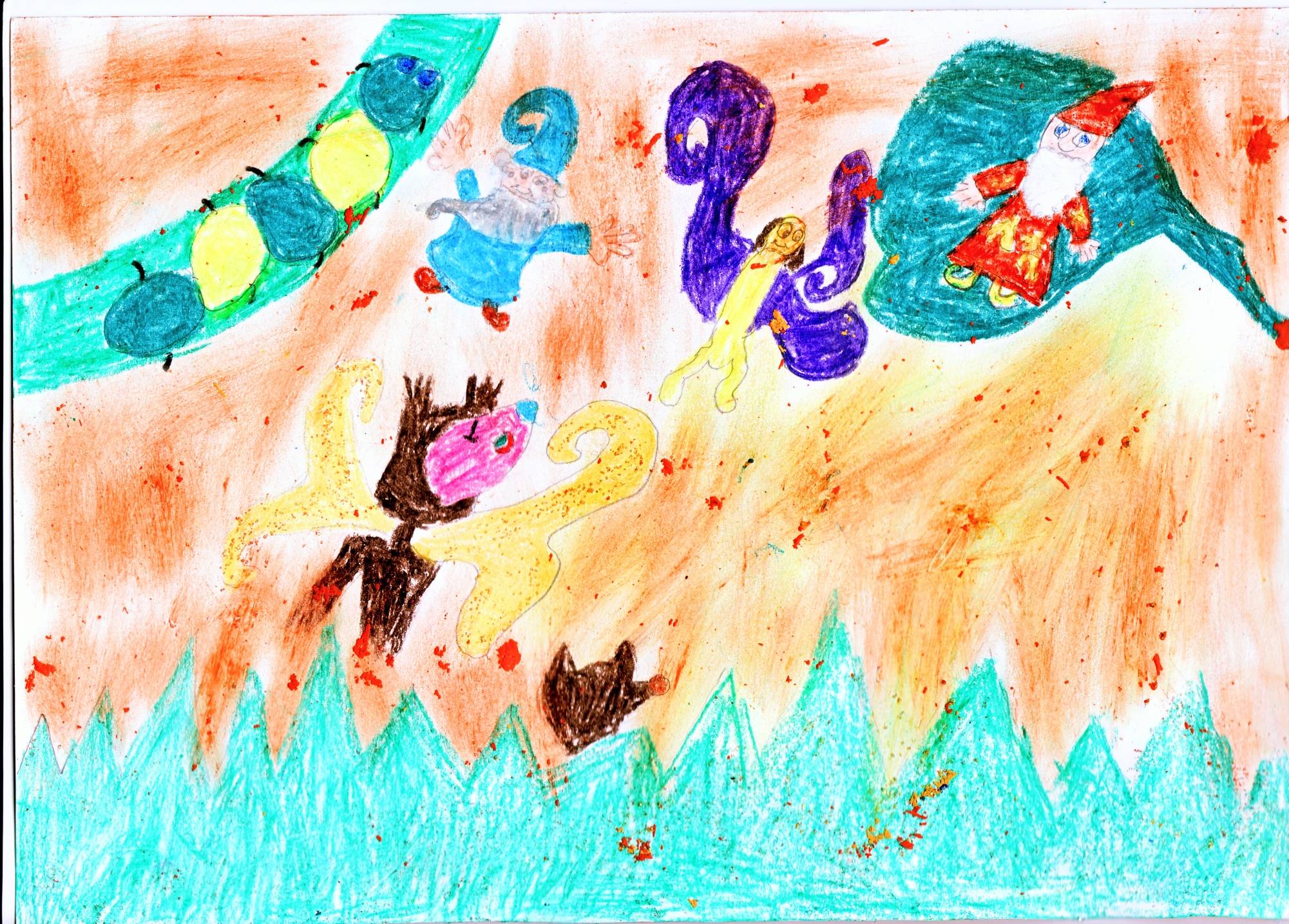 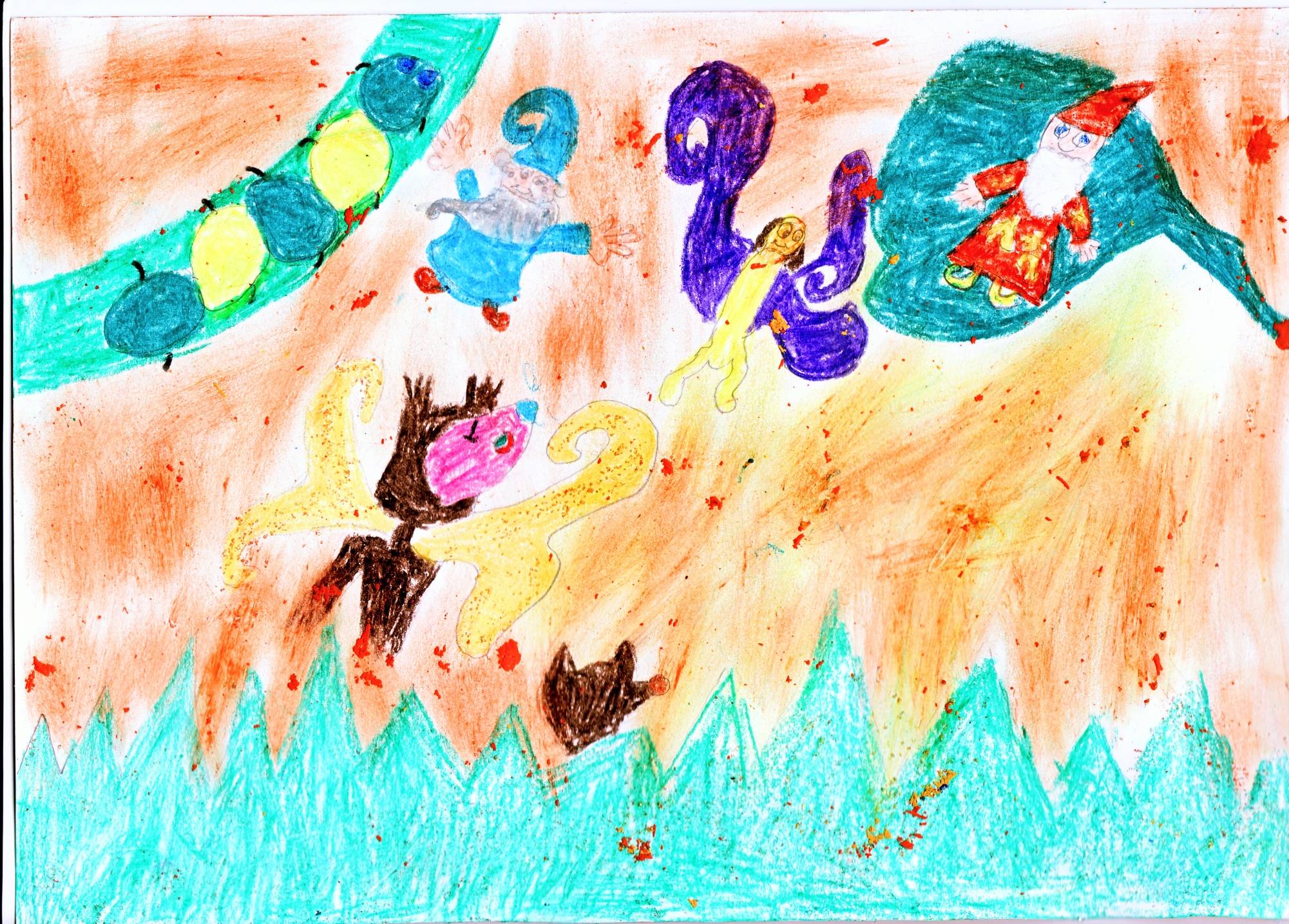 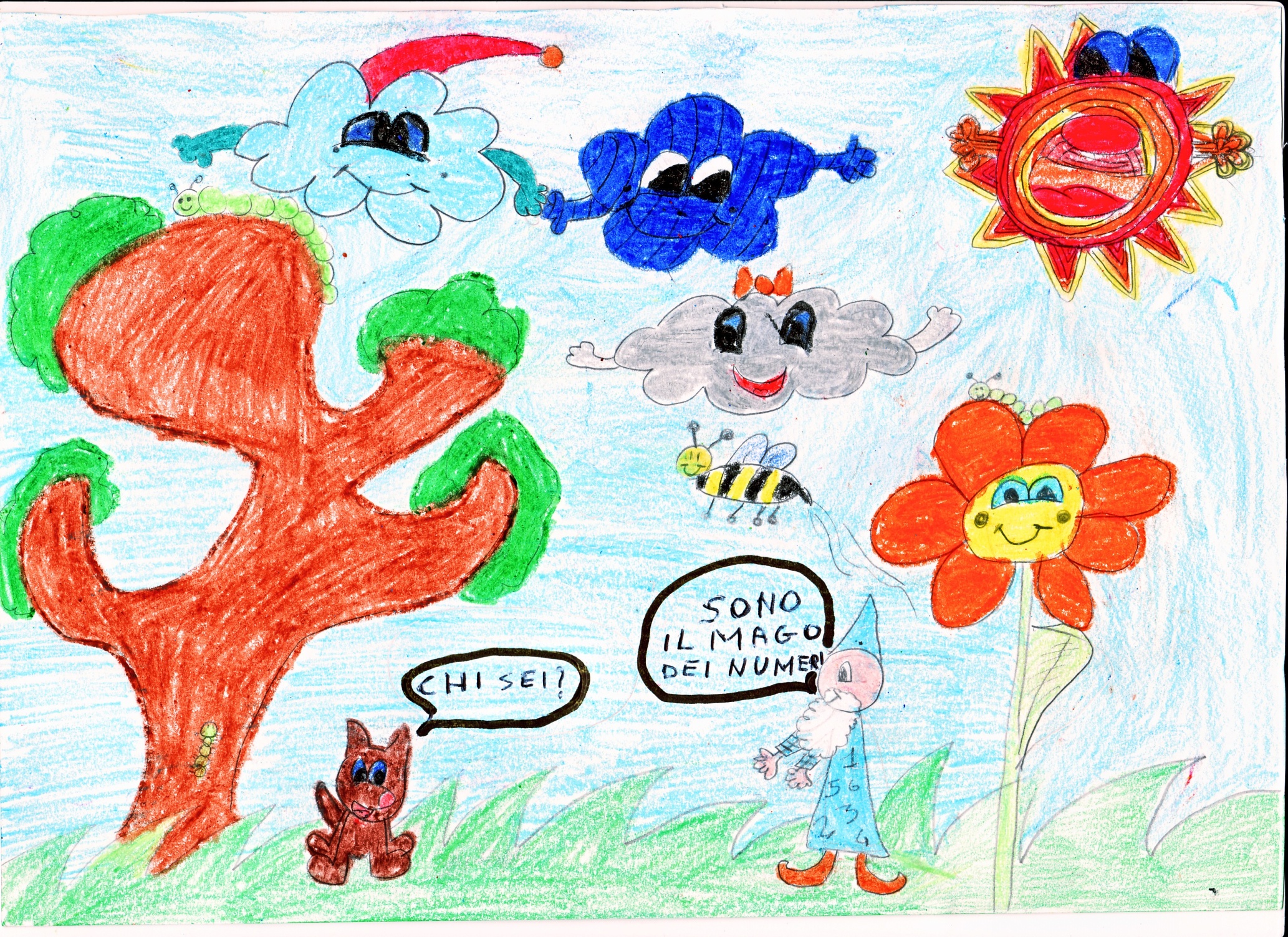 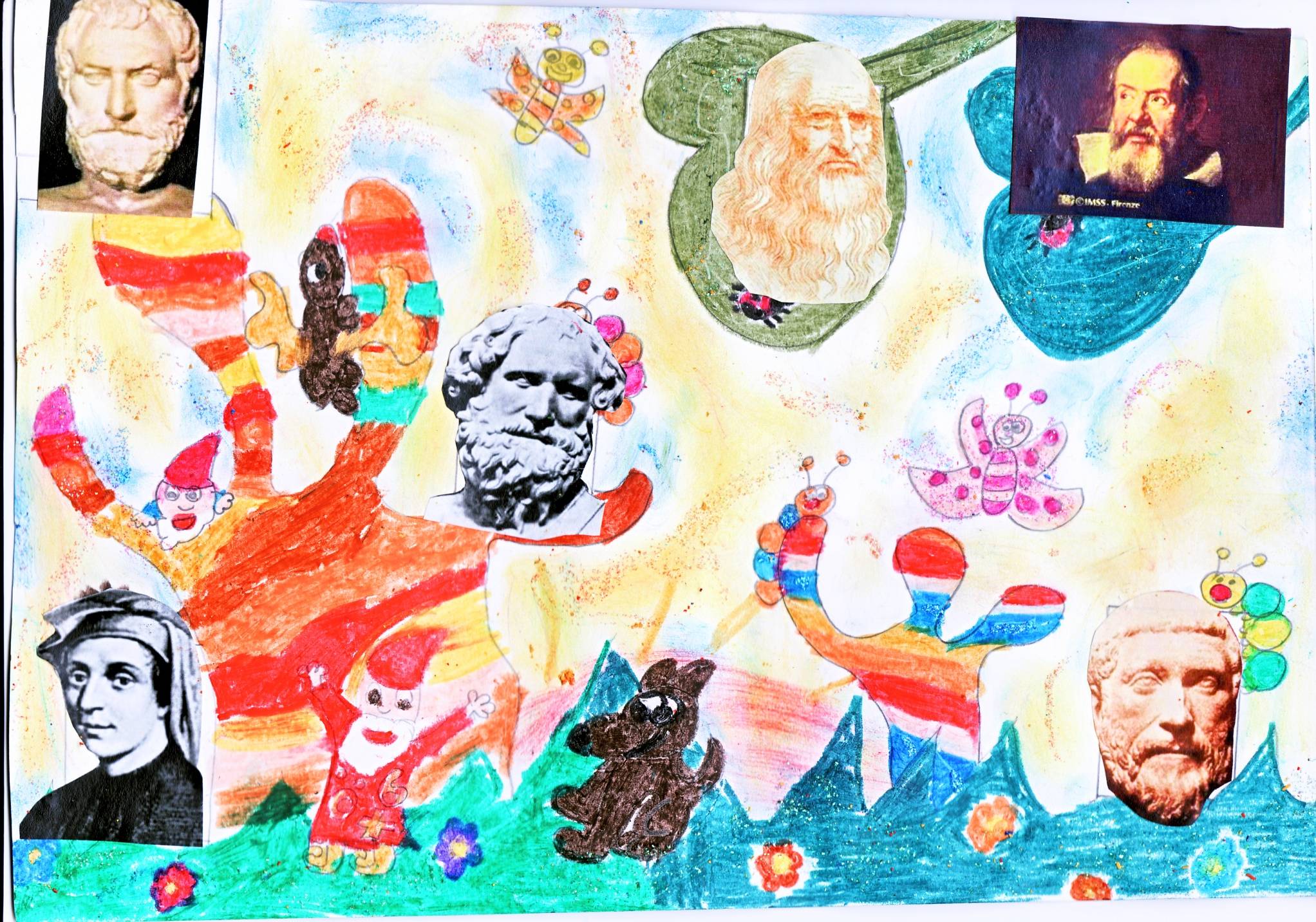 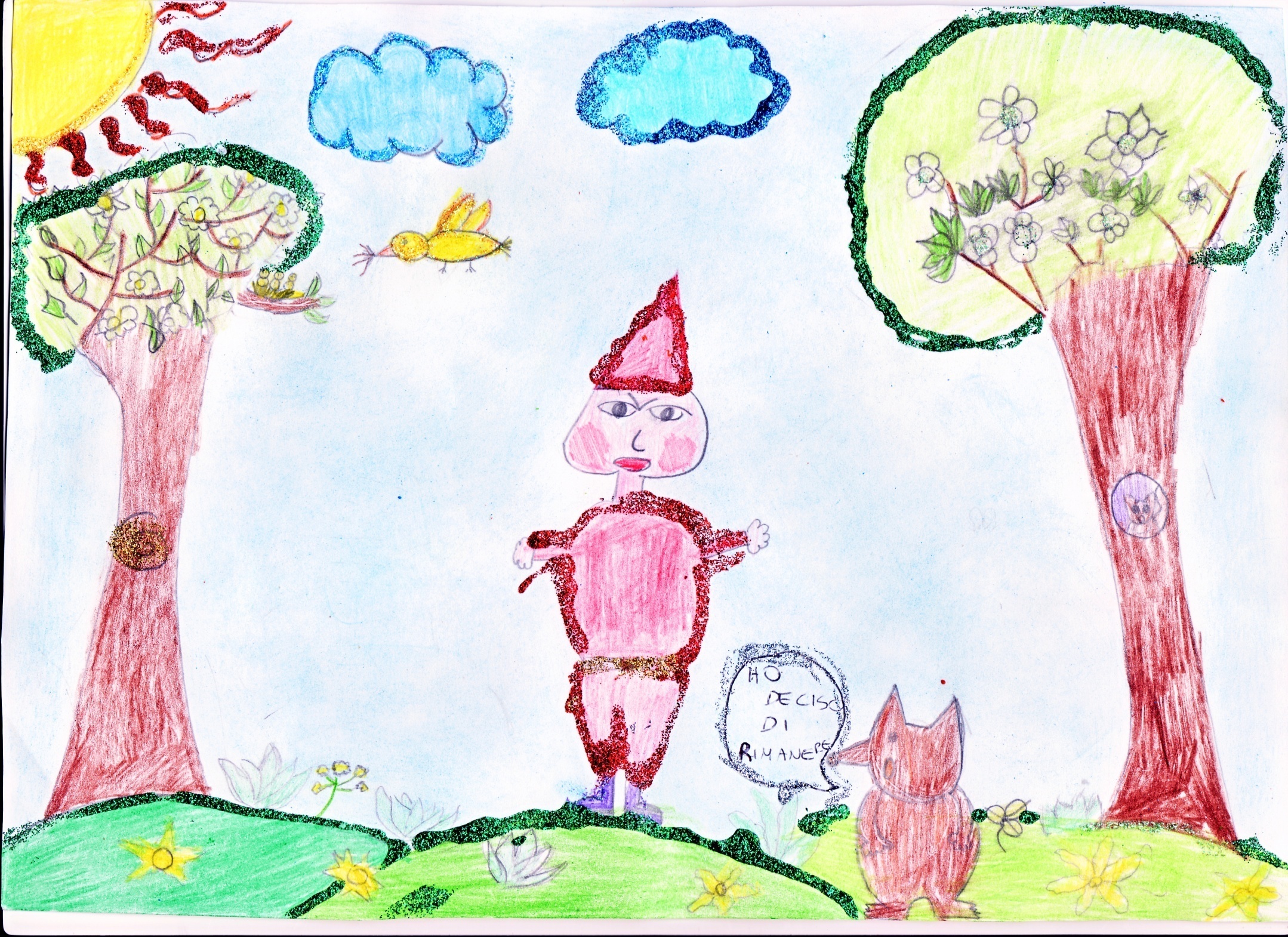 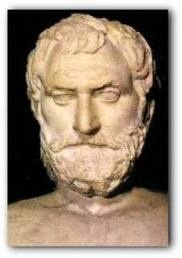 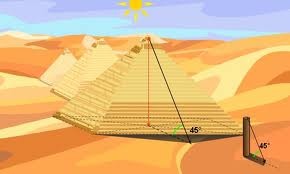 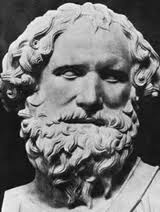 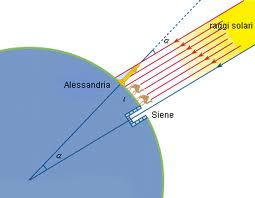 TRIANGOLO RETTANGOLO
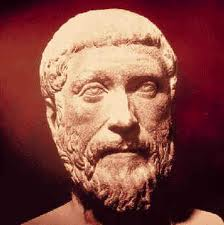 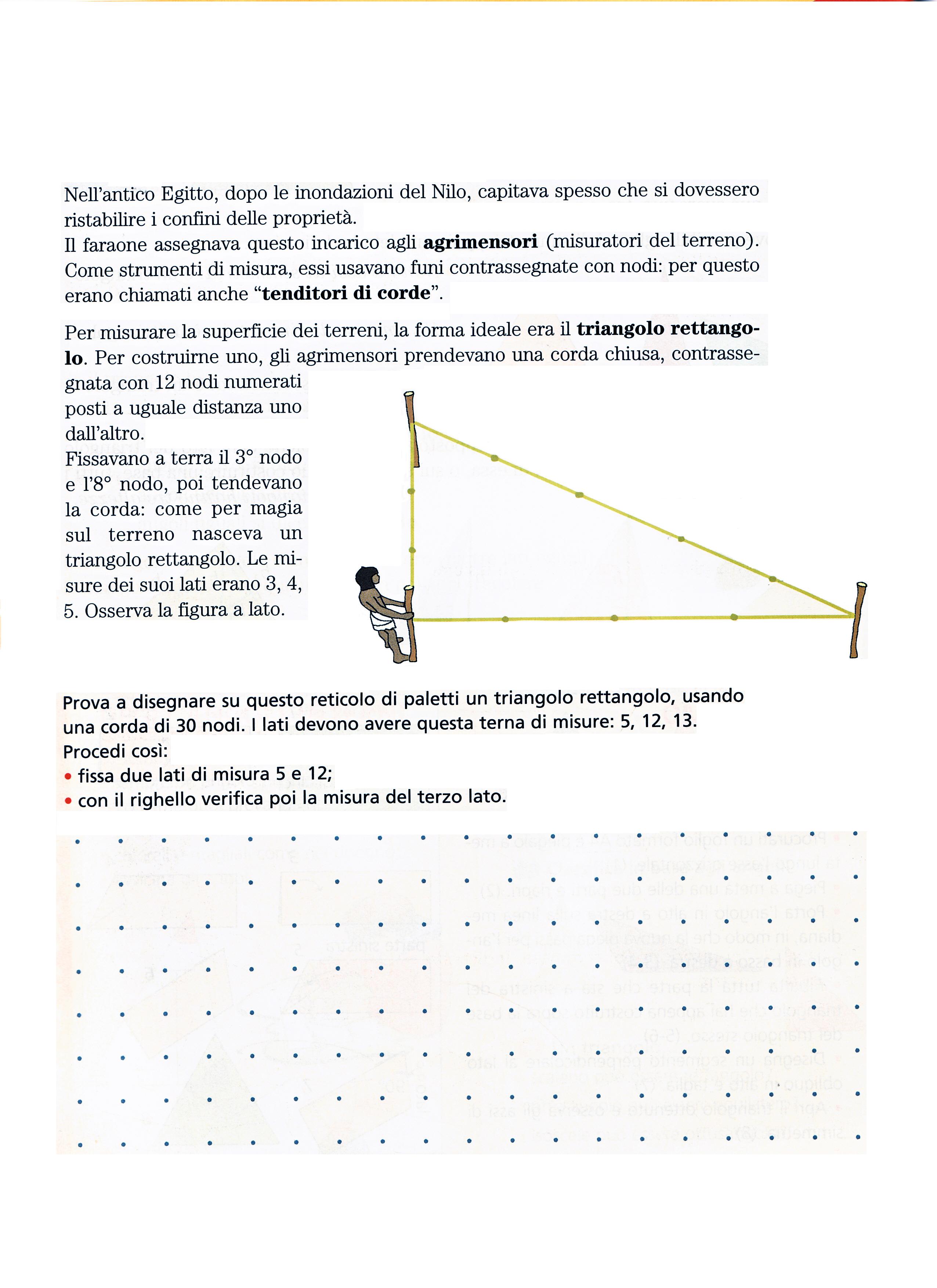 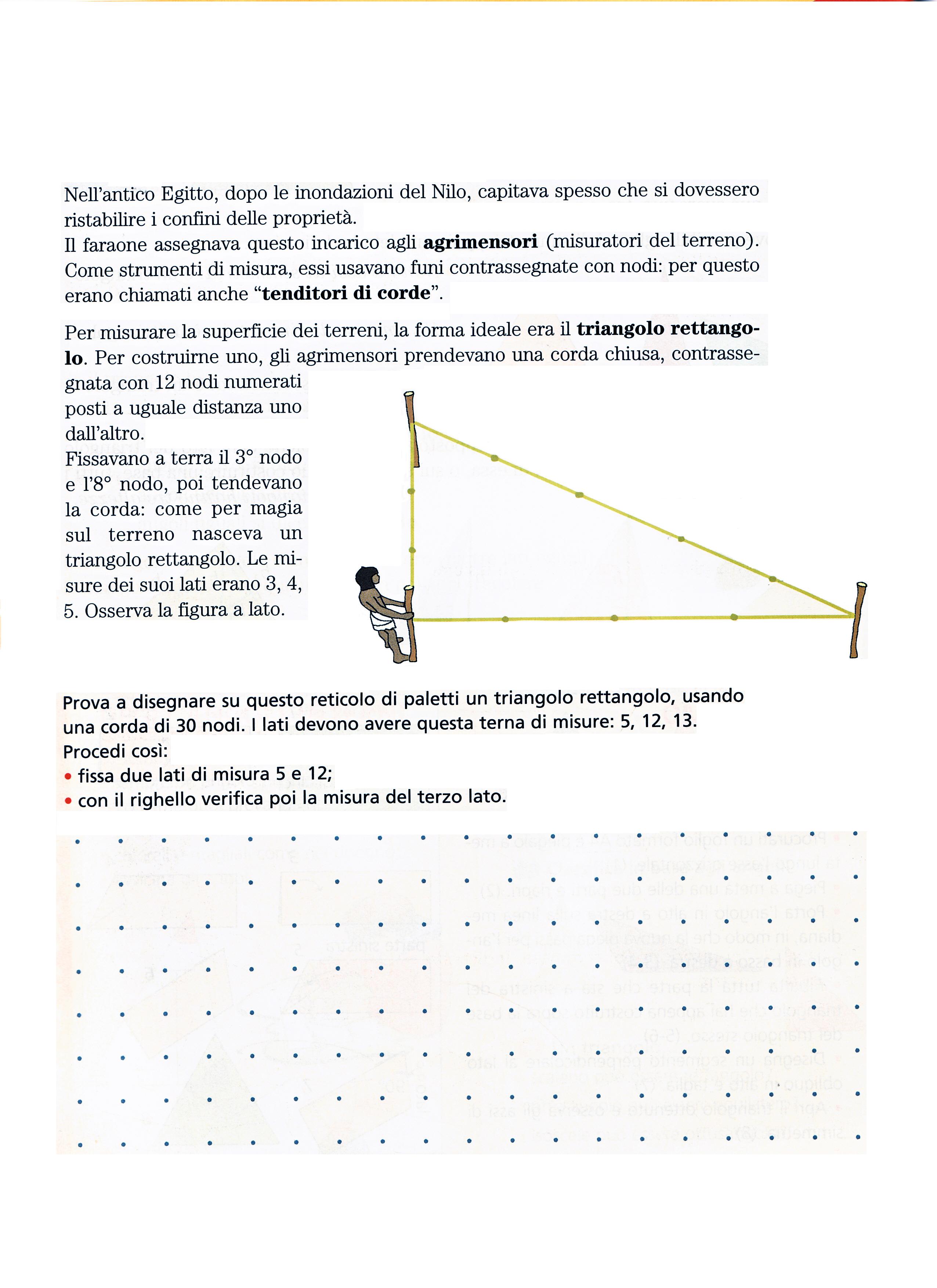 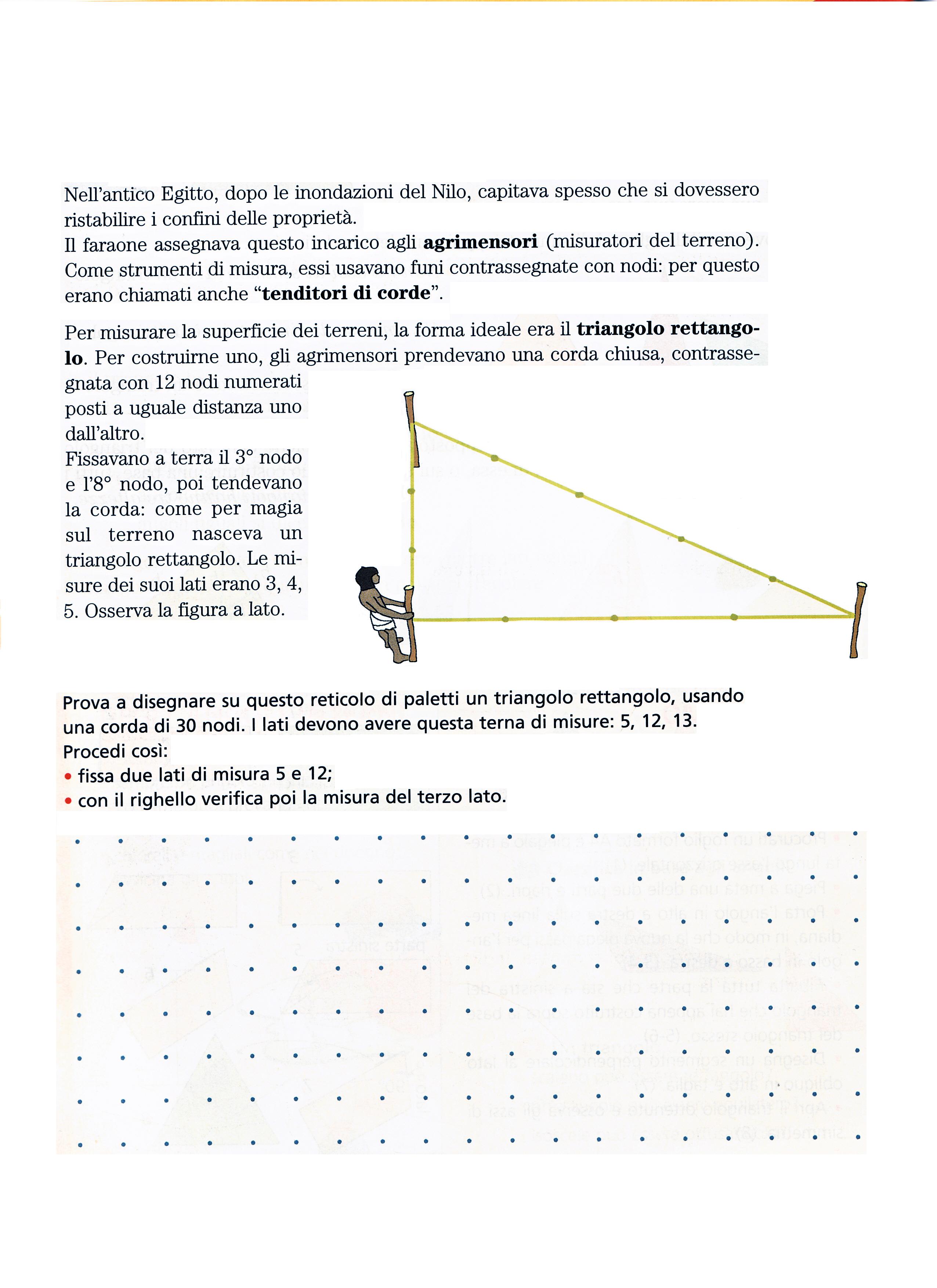 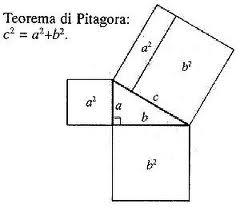 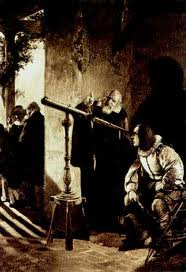 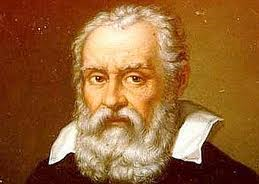 “Il sapere  è scritto nel grande libro della natura,
che ci sta continuamente aperto davanti.
Ma non si può leggerlo se prima non si impara 
la lingua in cui è scritto, 
e questa lingua è la  matematica.” 
				Galileo Galilei
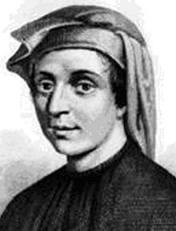 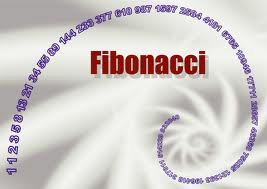 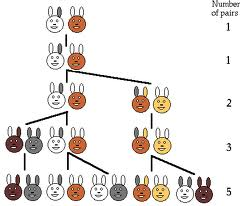 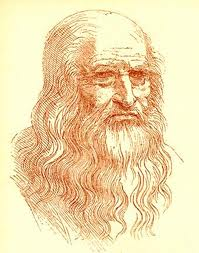 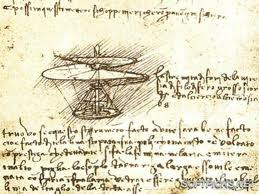 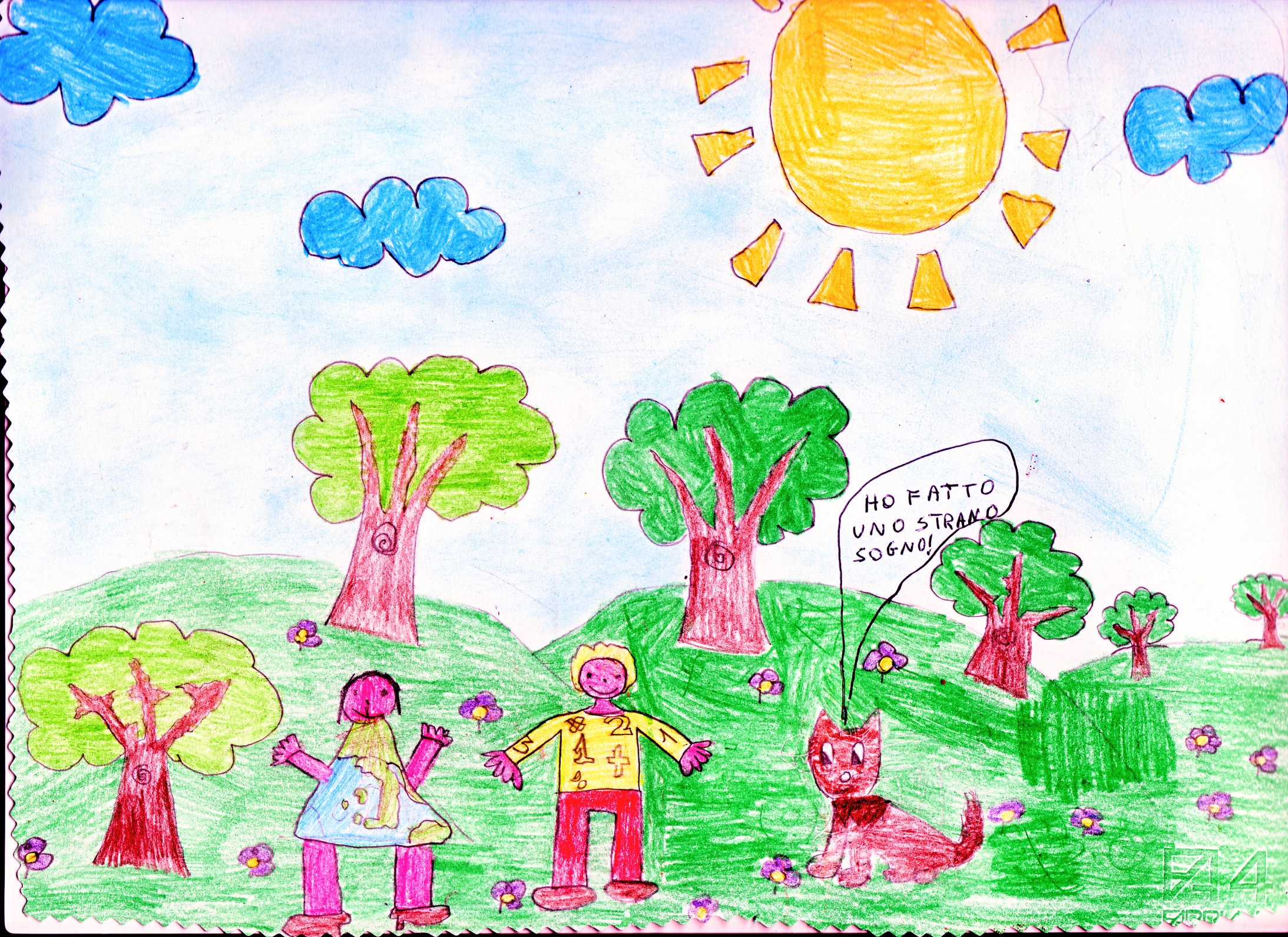 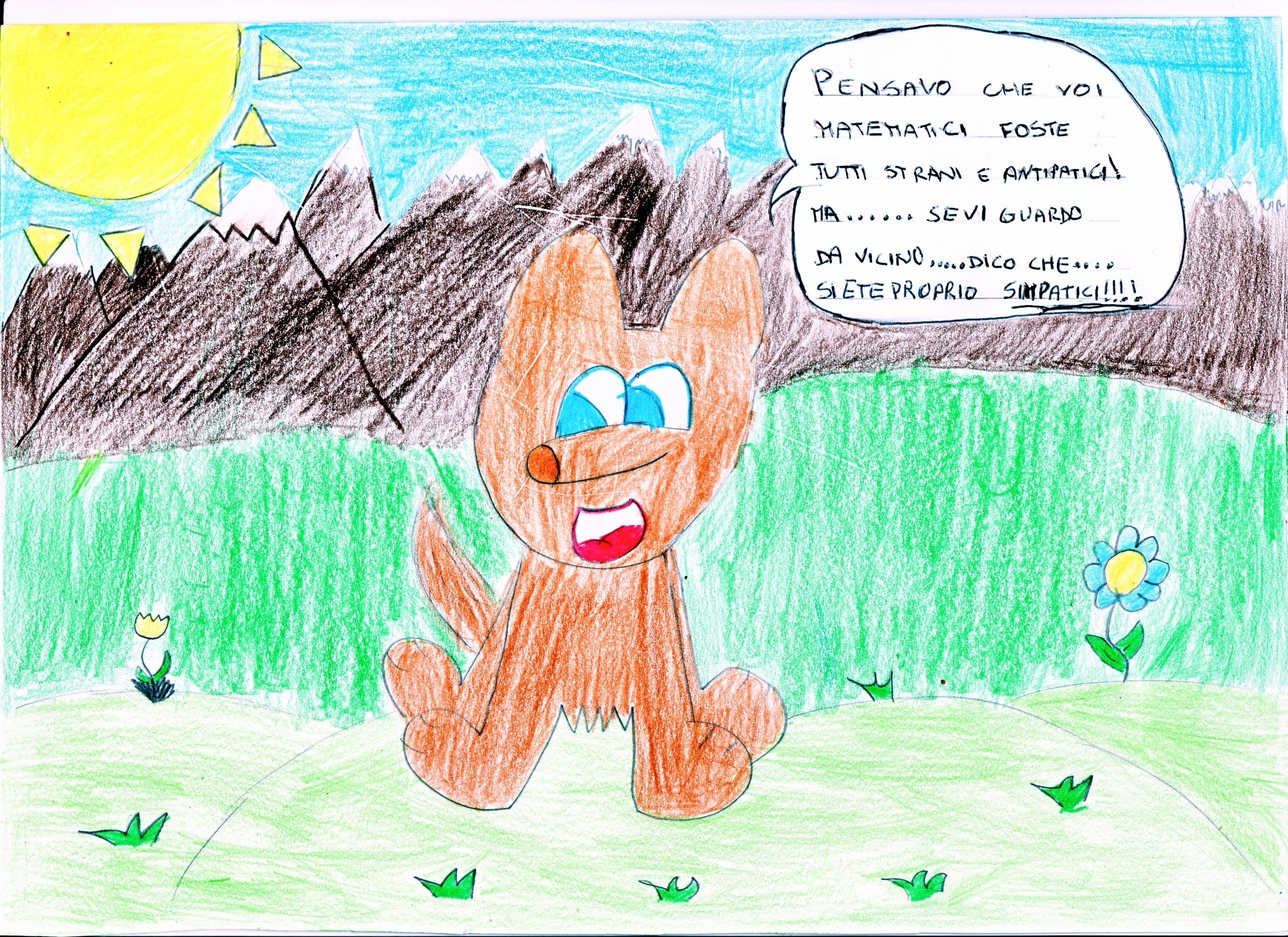 Personaggi e interpreti (in ordine di apparizione):
Chicco, Matteo D., Federico O., Fabio, Orlando, Giada, Chiara, Alexz, Martina, Matteo S., Matteo M., Valentina, Giulia D., Cristian,  Daphne, Federica, Alessandro, Kerly, Ashley, Giulia C.,Sofia.
Realizzazione disegni e slide: tutti i bambini della classe.
Testo e regia: Rosalia.
Grazie ai genitori e ai nonni che hanno collaborato attivamente alla realizzazione del progetto.